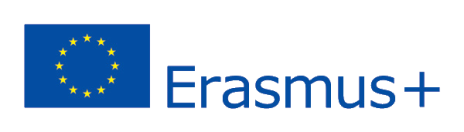 ERASMUS + 2019-1-PL01- KA201-06486
STAGES OF BUILDING A WORK STRATEGY WITH STUDENT WITH DEPRESSION SYNDROME
SELECTED ELEMENTS OF SPECIALIST DIAGNOSIS
Diana Nowak, 16 years old
Is an alienated child. Her behavior is marked by reserve and lack of spontaneity. She doesn't like to take part in discussions, stormy exchanges of views. She likes to be alone, but has several friends with whom she goes to the cinema from time to time. She is usually calm and kind to others.
Her behavior has changed for a month. A grimace began to appear on her face, accompanied by nervous movements of the hand and then the legs. Grimaces appeared more and more often, and Diana not only bit her fingernails and cuticles to her blood, but leaned forward with her hand bent on her stomach. At school, she turned off in class and could not repeat the topic or perform the simplest task. She was not an outstanding student so far, but learning did not cause her big problems.
Over time, Diana isolated herself from her peers. She was not sitting as on the bench, but on the floor, in a corner of the corridor with her legs bent and her head tilted forward. It was hard to see her face. None of the students could tell if they saw Diana at lunch. She returned to the classroom after a break, tired and sweaty. She didn't want to talk, as if the conversation caused her pain. There was pain on her face. She stopped attending additional classes, and her mother always exempted her from physical education lessons.
Based on the data obtained from the interview (especially a detailed family history) and the study, a suspicion of depressive syndrome with somatization and the background of psychogenic pain was suspected.
Diana's depression was primarily caused by an unfavorable family situation (alcohol abuser, aggressive father).
INTRODUCTION
Depressive syndrome is a long-term, harmful and serious condition characterized by excessive mood depression and other psychological, behavioral and physical symptoms.
About 20-25% of adolescents suffer from clinical depression.
In adolescence, twice as many girls as boys suffer from depression. Depressed girls are more likely to have anxiety, while boys have behavioral disorders and ADHD.
An increasing tendency is observed for depressive disorders among young people.
The increase in cases of depression during puberty is associated with both the influence of hormonal factors and stress resulting from the pressure of adapting to peer expectations.
An attentive teacher should be a person who will notice students' problems and take appropriate action.
SYMPTOMS OF DEPRESSION
Sadness
Limiting or giving up existing interests and activities (anhedonia)
Feeling of no hope, meaning in life, helplessness
Predicting the negative consequences of events
catastrophism
Excessive guilt
Appetite and sleep disorders
Difficulties in school functioning: frequent lateness, increased absenteeism, skipping especially the first lessons, lack of participation in lessons, lack of preparation for lessons
Difficulties in sitting still: restless spinning, manipulative anxiety (e.g. skin picking, nail biting, pulling or twisting hair)
Refusal to cooperate
Conflicting attitude towards parents and teachers
Sudden outbursts of anger, frequent grievances, irritability, tearfulness, verbal and physical aggression
Self-injury
Recurrent thoughts of death or suicide
Remember! 
Depression can hurt both the student who is sad, quiet and withdrawn, as well as the one who is constantly irritable, irritable and mentally agitated. 
Your attention should be drawn to any change in student behavior. The young man has problems admitting that he needs help. Very often he is not able to understand, describe or tell about what he feels.
CAUSES OF DEPRESSION
1. Genetic Factors
    2. Biochemical processes occurring in the brain
    3. Traumas and painful childhood experiences
    4. Learned ways of negative thinking, inability to deal with problems
    5. Impact of the external environment:
- family atmosphere (including domestic violence, abuse of alcohol or other psychoactive substances by parents, chronic illness or death of a loved one, chronic conflict in the family, hostility and emotional rejection, excessive control by parents);
- school situation (e.g. excessive requirements, peer violence, hostile teacher, school failures, unfair assessment, constant criticism).
CAUSES OF DEPRESSION IN THE LIGHT OF SELECTED THEORIES
1. The cognitive model according to Aaron Beck assumes the occurrence of negative thoughts in three areas:
Thinking about myself: "I am worthless”;
 Thinking about the world: "The world is a dishonest place”;
Thinking about the future: "I will always fail”.
2. Seligman's concept of learned helplessness assumes that depressive people are characterized by "helplessness" in making choices and the inability to avoid punishment. People are convinced that punishment and reward are independent of their choice.
3. Behavioral Lazarus concepts indicate a relationship between depressive states and low levels of "reinforcements" received from the environment. Often, depressive people are hypersensitive to negative stimuli.
CONSEQUENCES OF DEPRESSION
Deterioration of social adaptation
      School difficulties and failures;
       Increased risk of self-destructive deeds;
       Abuse of psychoactive substances;
       Increased risk of suicide;
       Increased risk of depression in the future.
    Remember!
    Never ignore signals that alert you to a teenager's thoughts or intention to attempt suicide. Disturbing signals can be:
    Interest in death and dying.
    Claiming that he would like to fall asleep and not wake up more or die in a car accident.
    Jokes about taking my own life.
    Sentences like "you can do better without me".
    Touting death, e.g. writing poems on the subject.
    Sending farewell letters to family and friends.
    Searching for information about death or dangerous tools, or the effects of toxic drugs or poisons.
    In such situations, the teacher must act quickly and decisively. Contact with parents and a specialist (psychologist, psychiatrist) is necessary.
PRINCIPLES OF CORRECT INTERVENTION
Offer support and understanding!
Don't impose yourself!
Ensure open communication channels!
When you talk to a student with depression symptoms:
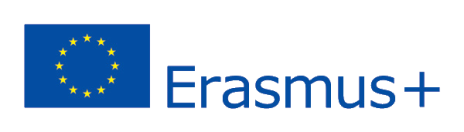 ERASMUS + 2019-1-PL01- KA201-06486
STAGES OF BUILDING A WORK STRATEGY WITH A STUDENT WITH DIFFERENT SEXUAL ORIENTATION
INTRODUCTION
Psychosexual identity is an extremely important component of the human "I" around which people build their self-image. Knowledge about its formation is useful in working with children and young people, especially since every teacher meets homosexual or bisexual students in his class.
We have been observing non-specific manifestations of human sexuality since early childhood. However, the development of sexual need takes place during adolescence and takes place on the basis of sexual maturation. During adolescence, the development of this need is associated with general arousal and sexual tension, which is initially undirected and then gradually begins to be directed to specific people.
While the formation of psychosexual identity in heterosexual people usually goes without major problems, homosexual people often struggle at this time with deep psychological difficulties associated with anxiety, lack of acceptance of the environment, as well as self-acceptance.
MODEL OF SHAPING HOMOSEXUAL IDENTITY
1 . Sensitization (around 12 years of age) - a person becomes aware of some discrepancies between cultural heteronormativity and their own developing needs and feelings. As a result of the impression of being "different" or "different", a young person experiences a feeling of alienation, a decrease in self-esteem, can withdraw from social and sports activities. At this stage, the so-called internalized homophobia (developing bias against homosexuals with the simultaneous presence of own, unacceptable and suppressed homo- or bisexuality).
2 . Confused identification (around 17-18 years of age) - at this stage it is possible to feel strong anxiety when allowing the thought of being a homosexual or bisexual person. Self-image may be disordered and incoherent. Confused identification can manifest itself in negating one's orientation, undertaking heterosexual behavior (attempting to enter into a cultural norm), avoiding homosexual activity and associations. Sometimes excessive manifestation of the opposite sex features (so-called phenomenon of reversal of the gender role) is observed, resulting from the gender identity not yet fully formed. At this stage, under favorable circumstances, you also accept your identity and psychosexual orientation.
3. Accepting identification (around 21-23 years of age for women and 19-21 for men) - a person defines himself as homo- or bisexual. Most often, it helps to make contact with other people of the same psychosexual orientation. However, this is not always associated with the acceptance of this identity (e.g. due to internalized homophobia) - then the person can avoid homosexual activity and try to officially function as heterosexual (also in family relationships).
4. Involvement (around 22–23 years of age for women and 21–24 for men) - the stage of integration of homo- or bisexuality, emotionality and sphere of values, opening up to relationships with same-sex partners and open information about your homo- or bisexuality, e.g. close family or friends.
REASONS FOR DIFFERENT SEXUAL ORIENTATION
1. Psychological causes
Gender identity is formed in response to the roles that children take in relations with the environment. It is influenced by both the children themselves, their temperament, and parents with their beliefs and attitudes.
The nature of the mother-child relationship in the first years of life is considered important in shaping gender identity. The mother, devaluing the child's sex, has an impact on her attitude towards her own sexuality, but the exact cause-effect relationships are not known.
2 . Biological causes
Masculinization and feminization that occurs during the development of the human embryo is strictly dependent on hormones (male and female). The corresponding hormones are produced as a result of the activation of certain genes. Without the activity of the male Y chromosome genes, the embryo will not have testicles, it will not produce enough male hormones, and it will develop as a female embryo, i.e. female genitals will develop. The same principle applies to the brain. Some brain regions, such as the hypothalamus, respond to male and female hormones during embryonic development. However, there is no precise data on the impact of these interactions on subsequent sexual behavior.
CONSEQUENCES OF HOMOPHOBIC BEHAVIOR
difficulties in school learning
truancy
anxiety and depression
self-harm and a greater propensity to attempt suicide than among heterosexual adolescents
developing homophobic prejudices and indifference towards the harm of others (when violent discriminatory behavior is accepted by school staff)
reduction of self-esteem
withdrawal from social contacts
addiction 
risky behavior 
behavioral disorders 
eating or sleeping disorders
RULES OF CORRECT INTERVENTION
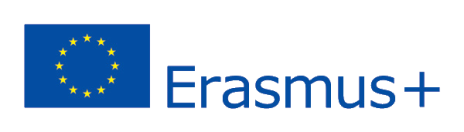 ERASMUS + 2019-1-PL01- KA201-06486
STAGES OF BUILDING A WORK STRATEGY WITH PROVOCATIVE STUDENT
INTRODUCTION
Provocation is the deliberate action of a third party to cause a reaction of the victim of the provocation, usually harmful to her or often to people associated with her (e.g. obtaining answers, information, evoking strong emotions, uncontrolled behavior, breaking the law). In psychology, provocation is defined as the deliberate enforcement of specific behaviors, reactions or actions, often aggressive and sudden, by acting on the psyche, not necessarily in accordance with the principles chosen by the person and the ideology they profess.
Often, however, assumptions are too simplistic, considering that the provocation is a fully intentional, planned act, accompanied by predicting the consequences. It should be assumed that especially in the case of provocative behavior of children and adolescents, they are most often unintentional and incidental.
TYPES OF PROVOCATION
1. Initiative provocations are actions resolved and planned as a way of anticipating someone, surprise, bringing a fait accompli, forcing something (e.g. a student starts to laugh loudly during this lesson).
2. Reactive provocation is a behavior provoked by a situation, and especially by someone else's behavior. It can be a spontaneous reaction (e.g. reflexive or defensive) to someone else's presence, to strong stimuli (e.g. a sense of danger, tactlessness), or well thought-out, preceded by reflection, choice and some plan of response to someone's anticipated or perceived and understood in a certain way actions, statements (e.g. attempting to object or prevent something).
3. Reflexive provocations are thought-out, sometimes improvised, multiple counter-provocations in response to provocation by adversaries. They differ from reactive provocations in that they are usually not the expression and effect of being surprised by someone else's actions. They are usually part of a multilateral and multiphase game between several entities.
CAUSES PROVOCATIVE STUDENTS BEHAVIOURS
1. Internal causes, i.e. inherent in the student:
- bad physical or psychological disposition on a given day, which is manifested by anxiety and irritability;
- calling for help;
- forcing attention and support from adults outside the family;
- lack of communication and social skills;
- inability to deal with problems;
- acquiring destructive strategies to deal with difficult situations;
- a feeling of being underestimated in the family, school, class team;
- improving position in a peer group;
- striving to maintain leadership in the group, class, etc.;
- revenge and humiliation of others;
- satisfaction with ridicule of others;
- mental disorders.
2. External causes , i.e. inherent in a family, school and peer environment:
- student functioning in a state of permanent emotional overload (e.g. breakup of parents' marriage, illness in the family)
- parents' expectations inadequate to the child's possibilities
- willingness to draw the attention of "absent" and "overworked" parents
- a defensive reaction to the student's negative experiences with teachers or peers
- unclear assessment rules, injustice, organizational chaos
- hostile relationships between teachers and students or in a peer group
- willingness to draw attention to a very important, though neglected, social problem
CONSEQUENCES PROVOCATIVE STUDENTS BEHAVIOURS
The consequence of teachers and educators' reaction to the provocative behavior of students may be:
1. Blanking of improper behavior using appropriate educational techniques.
2. Consolidation of improper behavior, when gratifications obtained thanks to provocation strengthen similar behavior and encourage other students to copy it. Instead of broadening the range of social skills that allow constructive problem solving and meeting needs, students replicate a negative behavioral model.
3. Escalation of problems leading to long-lasting conflict. Such consequences most often occur when the teacher does not take any reaction and thus informs the students that he is a weak and timid person who is unable to cope. The escalation of problems also occurs when the teacher's reaction is too hostile, because it triggers a desire for retaliation in the pupils, which can initiate a serious conflict, which reduces the teacher's authority in the eyes of students and parents, as well as the assessment of his professional competence among colleagues and the principal.
PRINCIPLES OF CORRECT INTERVENTION
INTERPRETATION OF RESULTS
A - AVOID
Most often avoid unambiguous undo the conflict situation. Usually, you run away from direct confrontation, without presenting your own arguments, or focus on analyzing your partner's views. Remember, however, that avoidance is referred to as a double loss strategy in which neither student and teacher use their own abilities. This style is usually associated with ignoring the student's difficult behavior, talking about the problem directly, denying, avoiding the topic and postponing it.
Pros: it does not escalate conflict and tones differences of opinion. It reduces stress and saves time. Cons: hides the problem and delays its solution.
You can apply avoidance when:
the goal is not very important or is only temporary       
losses due to the conflict continuing outweigh any potential gains from its  resolution       
give yourself or your partners time to cool down, reduce emotional tension       
you need time to gather the necessary information to make a decision
INTERPRETATION OF RESULTS
B - CUSTOMIZATION
Most often you try to adapt to the situation of your interlocutor, giving up your interests. Rather, he wants to change his own views because of the cooperation you want. Therefore, your priority is first and foremost to maintain good relationships. However, remember that this style is often referred to as winning strategy - the loser may lead to escalation of the conflict. Submission, giving up and denying one's own needs can also result in fatigue and burnout. 
Pros: minimizes losses and maintains relationships. Cons: creates a sense of being abuse and may cause aversion.
Use customization  when: 
you are aware that you are wrong and let the "better" position prevail       
the matter is more important for the partner than for you, then you contribute to maintaining proper relations between you
it is more important to gain partner trust than the outcome of conflict resolution       
it is important to agree and avoid any discord between people.
INTERPRETATION OF RESULTS
C - COMPROMISE
Most often you show willingness to partially meet the needs of the student and himself. Usually, you focus on maximizing mutual benefits and minimizing losses, readiness and openness to jointly finding ways to resolve a conflict. Therefore, you can give up some of your own benefits for the benefit of the student, because reconciliation and agreement are the supreme values for you .
Pros: practical in complicated problems without simple solutions; all people have the same rights.
Cons: no one is completely satisfied; does not guarantee the development and implementation of an optimal solution.
Use a compromise when: 
it is sufficient to reach a temporary agreement       
it is necessary to resolve it quickly in a situation of time pressure       
competition and cooperation fail.
INTERPRETATION OF RESULTS
D - COMPETITION
Most often seek to resolve the conflict in its favor. You usually prefer the superiority of your own arguments over those of the other person. Represents the authoritarian approach to conflict resolution. Rather, you take open and confrontational actions to achieve victory. Based on that style you can achieve quick victory, clearly define the position, to defend own interests, but coercion and pressure on student may cause escalation of the problem.
Pros: fast and result-oriented.
Cons: can cause distrust or hostility.
Use competition when: 
fast action is required , e.g. in a crisis       
important but unpopular matters must be implemented, e.g. tightening discipline       
you are sure that you are absolutely right       
the other party intentionally uses non- competitive tactics to avoid conflict resolution.
INTERPRETATION OF RESULTS
E - COOPERATION
Most often in the conflict situations you try to cooperate. With often can positively exploit the situation of conflict . You show openness to criticism and responsibility for your role in the emergence of a conflict, you communicate in a manner that is free of judgments and you are able to adopt the student's perspective. Collaboration enables conflicting parties to reach an optimal understanding and reduces the impact of negative emotions. With this style builds s continued cooperation and strengthens s relationships e. 
Pros: creates an atmosphere of trust, maintains positive relationships and encourages action.
Cons: requires a lot of energy and is time consuming. 
Use interoperability when: 
it is important to find a common solution, and the compromise does not satisfy anyone       
the case concerns a group of people and it is important to consider the opinions of other people with a different view of the problem       
the goal is to reach agreement through integration of different views       
striving to overcome feelings of hostility       
the goal is to learn objectivity, because by verifying our own views, we try to understand the point of view of others.
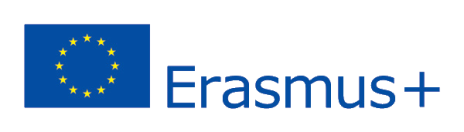 ERASMUS + 2019-1-PL01- KA201-06486
STAGES OF BUILDING A STRATEGY FOR WORKING WITH  STUDENT WITH SELF-INJURIOUS BEHAVIOR
INTRODUCTION
Self-mutilation (self-mutilation, self-injury, self-harm) are a difficult phenomenon to clearly classify. They are most often defined as intentional, non-life threatening and socially unacceptable damage or distortion of the body. Self-harm usually takes the form of a defense mechanism in a psychologically difficult situation. They perform the following functions:
Functions related to coping and survival: regulation of tension and anxiety, coping with anger.
Self-related functions: raising a sense of autonomy and control, increasing a sense of contact with reality.
Functions related to dealing with traumatic experiences: re-experiencing trauma again, symbolically, reminding others about injuries.
Features related to self-punishment: self-punishment, especially for unapproved sexual impulses, punishment of others, including persecutors, cleansing.
Features related to relationships with other people: communication, punishing others, influencing the behavior of others.
 There are two types of self-harm: 
episodic, which are an expression of periodically experienced difficulties or a response to the crisis
chronic, which are a fixed way of dealing with the tensions experienced
Self-harm mainly concerns adolescents and young adults (approx. 13-42%), and their prevalence decreases with age (approx. 4-6% adults). Symptoms usually appear between 12 and 14 years of age. Behaviors are undertaken at the initiative of an adolescent or under the influence of suggestions from the environment, and their average duration is about 2 years.
SYMPTOMS OF SELF-INJURIOUS BEHAVIOR
Behavioral warning signals:
scars, scratches, cuts, bruises of unknown origin
bloodstains on clothing
numerous, frequent dressings
wearing inadequate clothes with long sleeves, legs that can hide wounds
avoiding activity during which wounds, scars (PE, pool) may be exposed
carrying sharp tools (razor blades, scissors, safety pins, drawing pins)
spending a long time in the toilet, secluded places
CAUSES OF SELF-INJURIOUS BEHAVIOR
Causes in the environment:
childhood trauma
physical violence
sexual violence
neglect
toxic style of relationships
separation, loss
Causes inherent in the person:
regulation and control of emotions
self-esteem
attitude to own body
dissociative tendencies
cognitive schemes
occurrence of an abnormal personality structure
presence of mental disorders.
CONSEQUENCES OF SELF-INJURIOUS BEHAVIOR
addiction (endorphins cause euphoria)
 wounds, scars
 infection
 thrombophlebitis
 thoughts of suicide
 destructive way of dealing with problems
 problems in social and professional functioning (e.g. lack of acceptance, rejection and stigmatization from the environment)
 lack of control over your own life
Corrective action plan with student with self-injurious behaviorWhen you talk to student with self-injurious behavior:
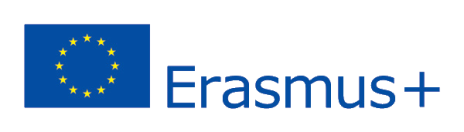 ERASMUS + 2019-1-PL01- KA201-06486
STAGES OF BUILDING A STRATEGY FOR WORKING WITH SHY STUDENT
INTRODUCTION
Shyness is a tendency to feel anxiety in conditions characterized by the presence of other people. At the root of shyness lies a kind of self-image that causes the perception of the negative discrepancy between one's own, real and accepted (imagined) fulfillment of social standards (tasks and requirements).
Shyness is both a light feeling of embarrassment, unreasonable fear of people, and an acute syndrome of neurotic reactions. Depending on the situation, it can take on various intensities, e.g. from a slight embarrassment, through anxiety for no apparent reason, to panic and the desire to escape immediately.
There are three types of shyness:
1. Momentary, experienced as a state in a certain type of social situations (intimidation).
2. Transient, related to the dynamics of mental development, especially personality formation. It is most common in children and adolescents and is a manifestation of crisis moments in the process of personality formation.
3. Persistent, characterizing certain people throughout their lives as a result of a specific shape of their personality.
SYMPTOMS OF SHYNESS
Shyness is a complex set of symptoms that manifests itself in the sphere of:
behavioral, which consist in inhibiting the individual's activity in a social exposure situation;
emotional, which include the following areas: fear of negative evaluation by others, feeling embarrassed in social situations, experiencing anxiety, appearing when shy people are afraid of being assessed, a sense of personal threat in situations of social contact and fear of contact with others people;
self-oriented, which primarily include a tendency to daydreaming, disruption of thinking processes, a sense of inferiority and lack of self-confidence. Shy people are constantly accompanied by the fear of compromise, criticism, ridicule, failure and distress. A shy student is characterized by excessive self-control, lack of trust and self-confidence, fear of rejection, and constant belief that he is being assessed or criticized.
CAUSES OF SHYNESS
excessive expectations of parents, teachers or peers
insufficient acquisition of social skills, for example due to a lack of sufficient contact with peers
sad memories of rejection and ridicule
signals and emotions received from parents in the first years of life (learning to be shy)
application of restrictions, improper penalty and reward system
inconsistency in the educational proceedings in relation to the child
negative experiences or lack of experience in public speaking
reasons inherent in the school system: too large schools, numerous classes, school failures (both in the sphere of education and in relations with others)
CONSEQUENCES OF SHYNESS
difficulties in meeting new people and making friends
lack of joy resulting from positive experiences caused by social contacts
difficulties in manifesting assertiveness, among others in the field of public defense of own views and rights as well as expressing opinions and presenting own values
Inability to fully self-present by not revealing strengths
embarrassment and excessive focus on your own reactions
difficulties in precise thinking and effective communication with other people
depression
bow
loneliness
PRINCIPLES OF THE  „BOLDNESS” PROGRAM
Try to perform a precise self-diagnosis. It is rare that a person is shy in every situation. Sometimes, people get stuck when they have to speak in public, and they are an open person in a banch of friends. So do not label yourself "I'm shy". You must observe in what specific situations you feel threatened.
Establish a plan for weekly behavior changes. Use the small steps method, but place them more and more. Do not immediately change everything, because failure can only aggravate your shyness.
Enter the role of the actor. Imagine a very bold and hit person. Specify its features and then just play it. Remember that the longer you imitate these qualities, the faster it will change how you see yourself.
Be specific. A shy person tends to focus attention on himself. She often has the impression that she is in the center of attention of other people who think and talk about her badly. It imposes itself a one-sided assessment of the situation. Only focusing on specific events will let you know the real reasons for the behavior of others.
Distract other people from yourself. When you are in the company of people you do not know, do not think all the time that you will certainly compromise. If you behave unnaturally, then you will certainly get attention much faster. Therefore, try to direct your attention to others, e.g. hint that the dish that has just been served is delicious. The conversation will quickly go along the path you have chosen.
Keep calm. In crisis situations, you have disturbed clarity of thought and panic. You can defend yourself against this by using the right ways to deal with difficult emotions and simple relaxation methods.
See the benefits of your decisions. Find a goal and strive for it consistently. Believe in your strength and the sense of what you do. Think also about the positive consequences of your decisions and tasks.
Perform tasks. Before you start the task, be prepared for it beforehand. For example, if you need to speak in public, take notes and then practice reading aloud in front of the mirror. Don't put off this work until tomorrow.
Think about yourself. Look at yourself and your problem from a different perspective. Think well about yourself, have a positive internal dialogue with yourself, take care of yourself. Convince yourself that you are a valuable and conscientious person. Reject negative thoughts about yourself, and it's best to write your strengths in 10 points.
PRINCIPLES OF CORRECT INTERVENTION IN WORK WITH SHY STUDENT